Visualization of relationship between variables
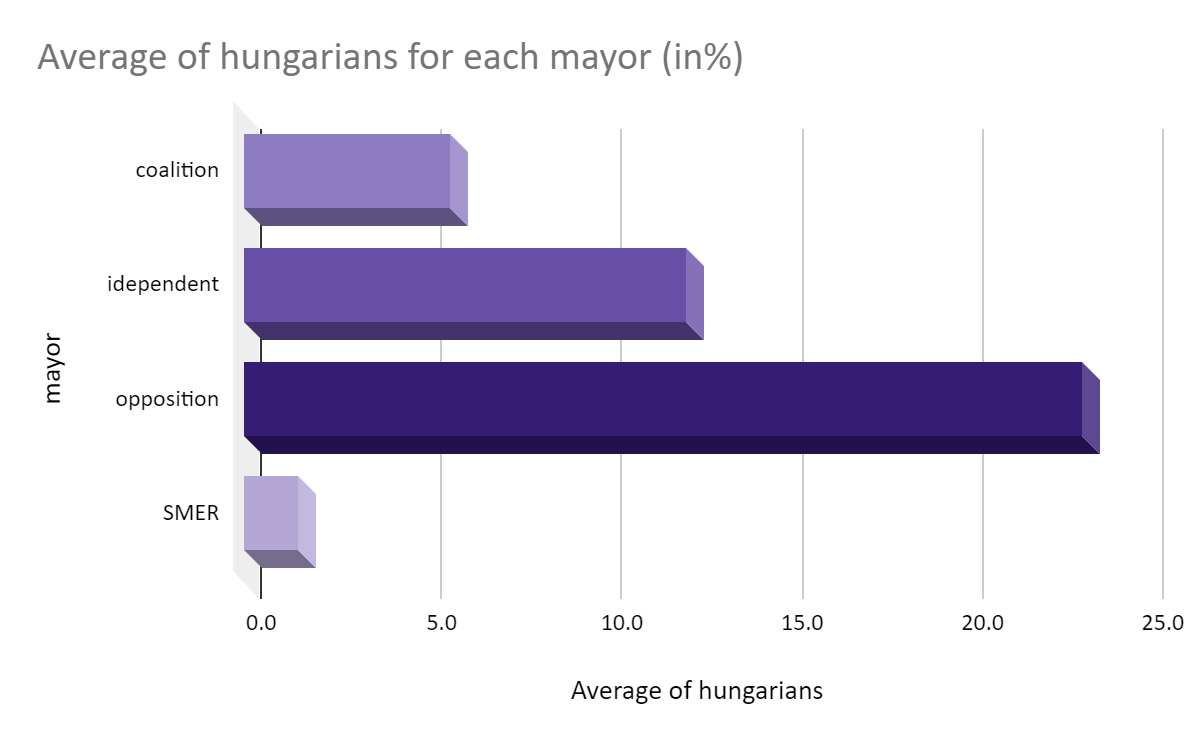 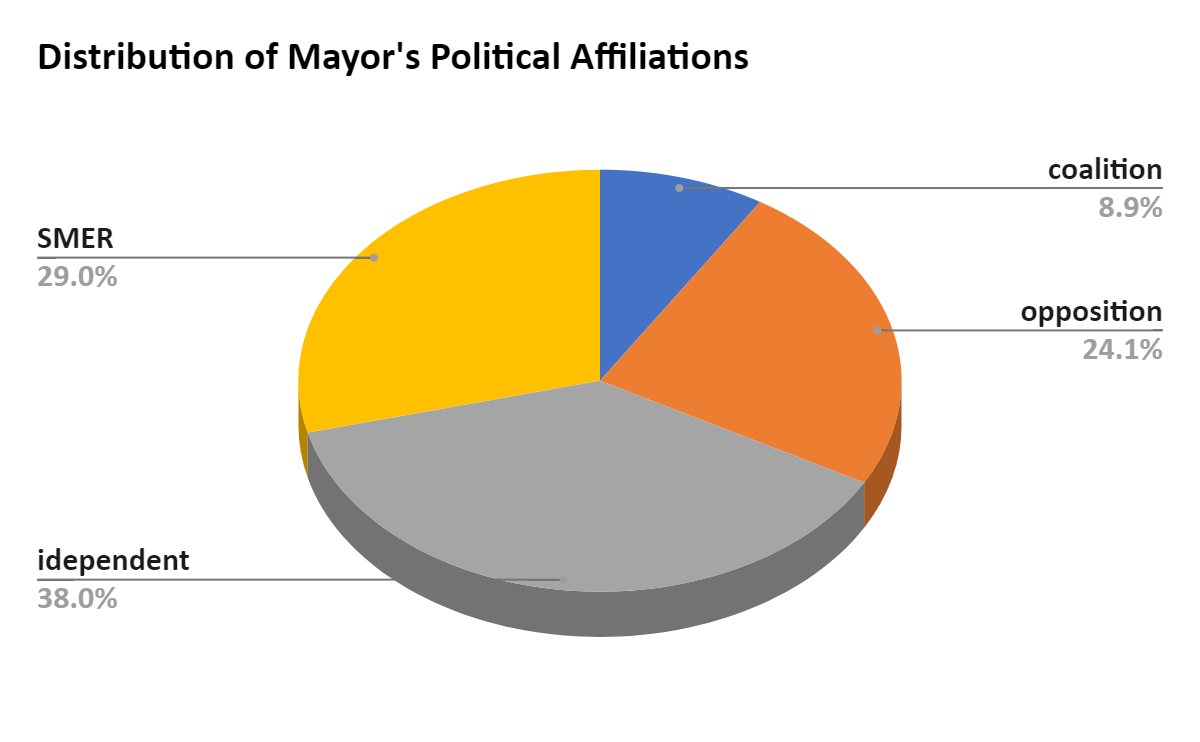 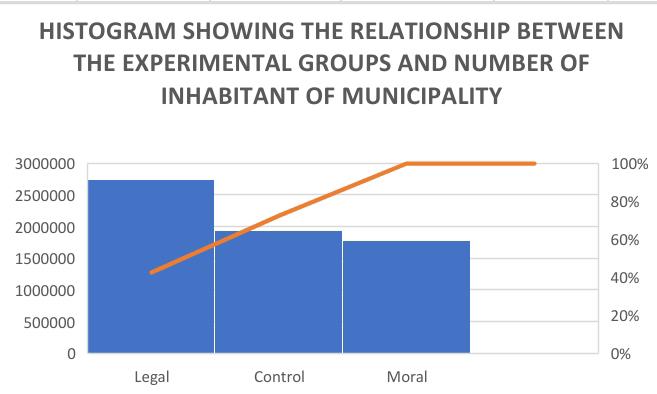 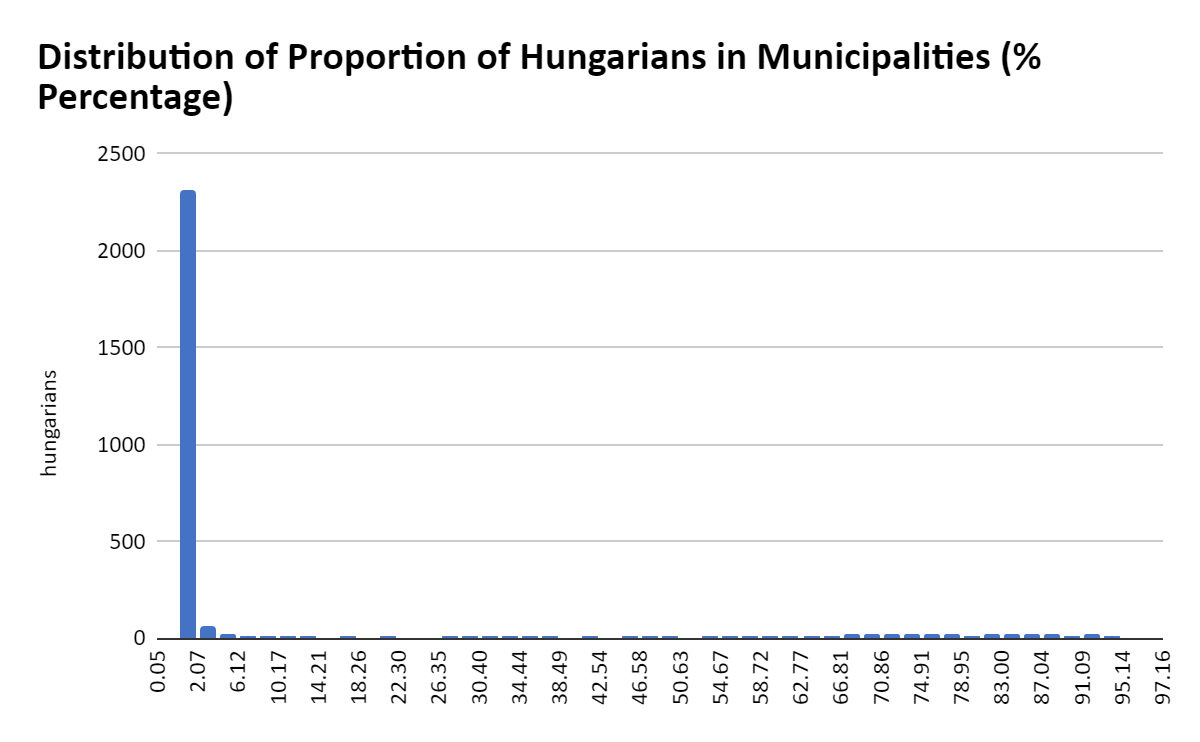 Two types of relationship
Correlation – two things are going together
Causation – one thing causes the second one
Only advanced methods can reveal causation

Correlation ≠ Causation
Combinations of variables
Categorical x categorical – stacked bar chart, series of pie charts
Categorical x cardinal – set of boxplots
Cardinal x cardinal - scatterplot
How to recognize relationship
Categorical x categorical – charts are different for each category
Categorical x cardinal – charts are different for each category
Cardinal x cardinal – there is some pattern in scatterplot
=countif
=COUNTIFS(B:B; 1;C:C;1)




Same logic for sumif, averageif, etc
One condition ….IF
More condition …IFS
Only rows where survival = 1 are counted
Column with variable survival
Only rows where Pclass = 1 are counted
Column with variable Pclass
Bar chart
Stacked bar chart
Stacked bar plot
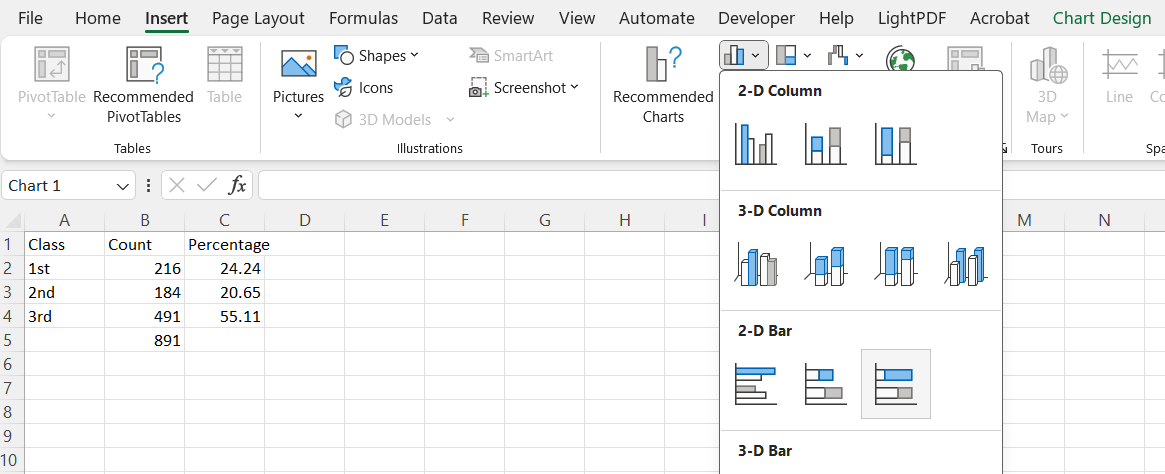 Set of boxplots